Birks E
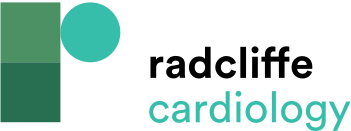 Competing Outcomes PostLVAD All Enrolled (n= 40)
Citation: Interventional Cardiology Review 2022;17(Suppl 1):27–8.
https://doi.org/10.15420/icr.2022.17.S1
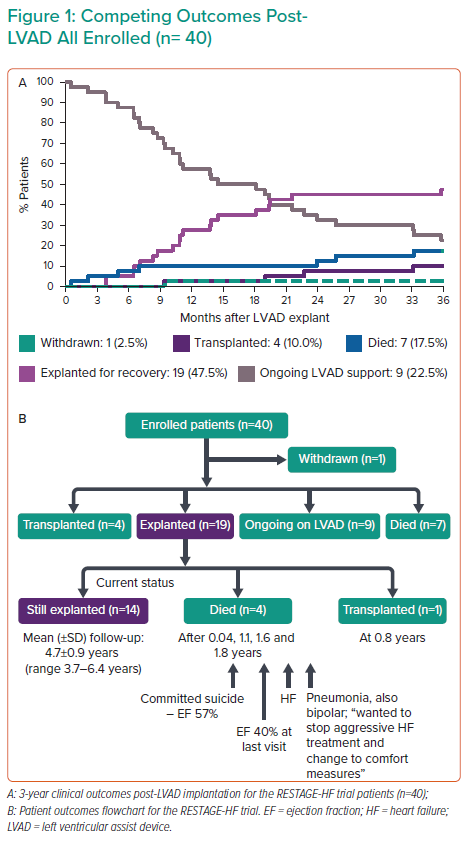